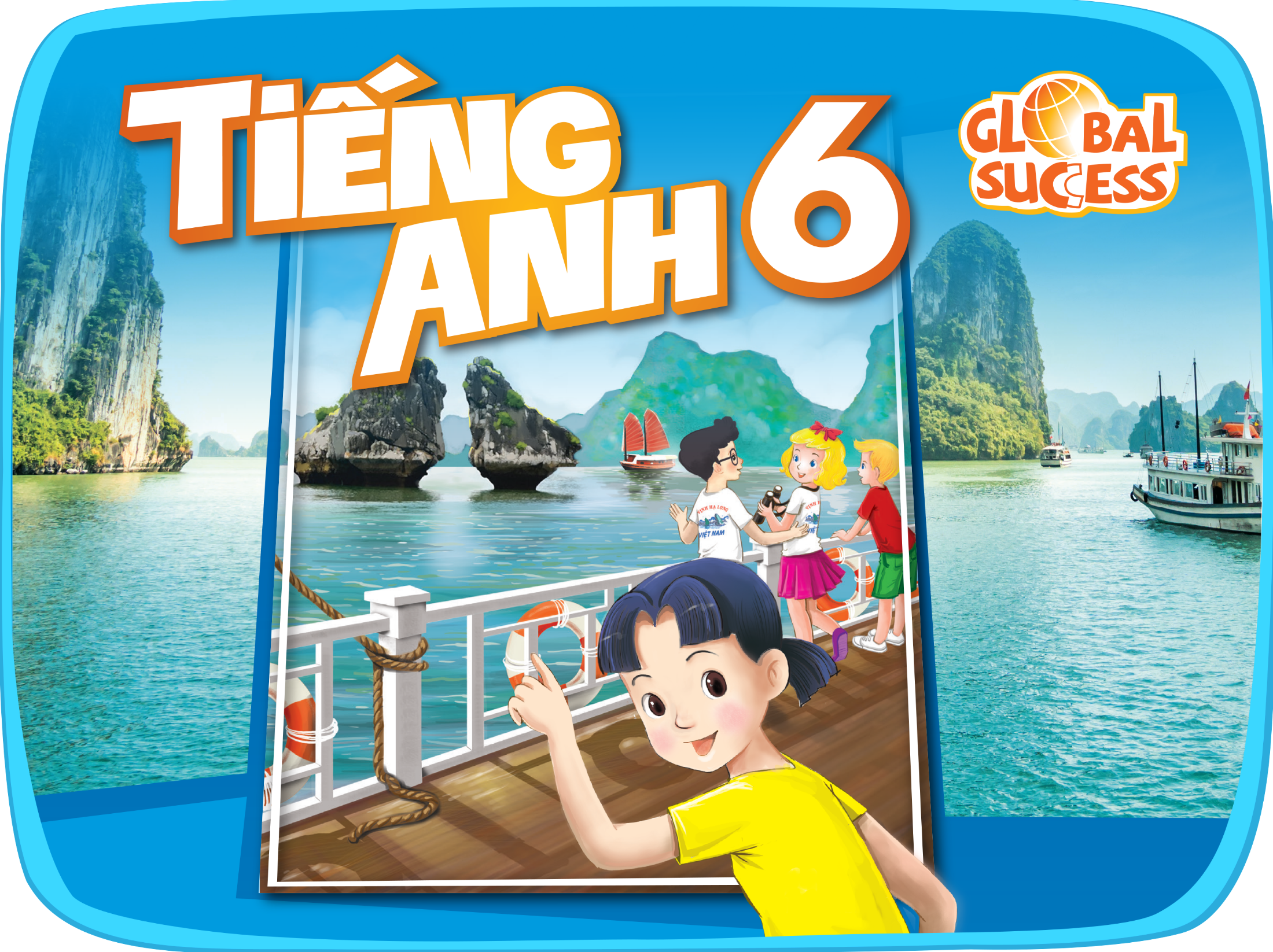 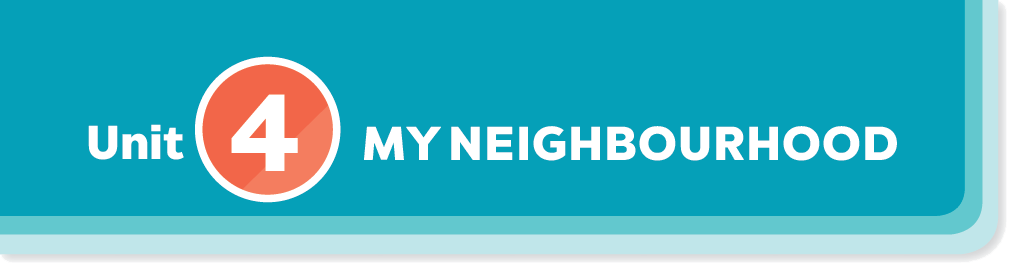 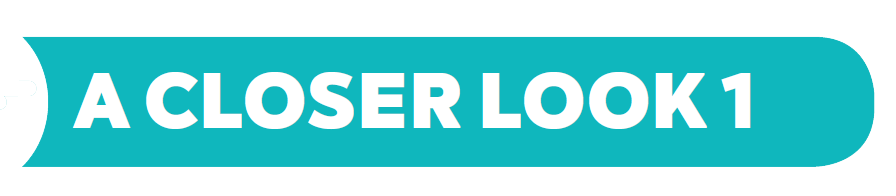 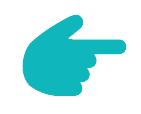 Vocabulary
Pronunciation
/ɪ/ and /i:/
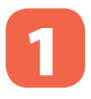 Match the places below with the pictures. Then listen, check and repeat the words.
Listen and repeat the words. Pay attention to the sounds 
/ɪ/ and /i:/
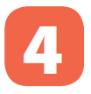 Work in pairs. Ask and answer questions about where you live.
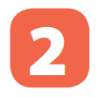 Listen and practise the chant. Notice the sounds /ɪ/ and /i:/.
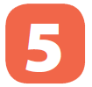 Work in groups. Ask and answer about your neighbourhood.  You can use the adjectives below.
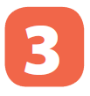 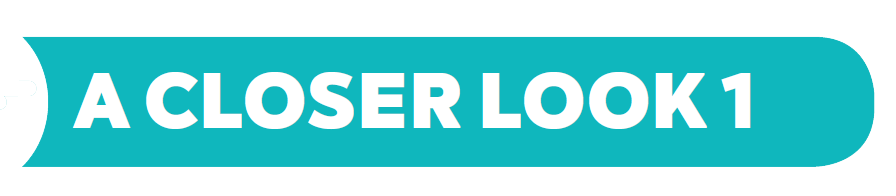 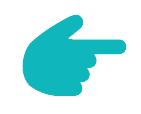 Vocabulary
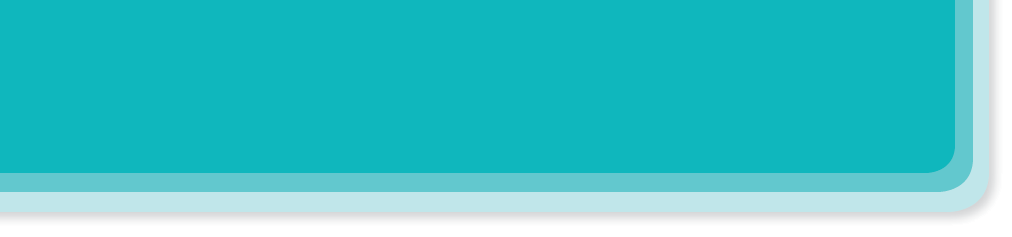 Match the places below with the pictures. Then listen, check and repeat the words.
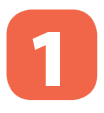 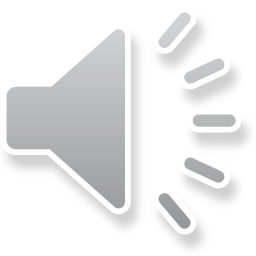 b
b
c
a
e
d
a
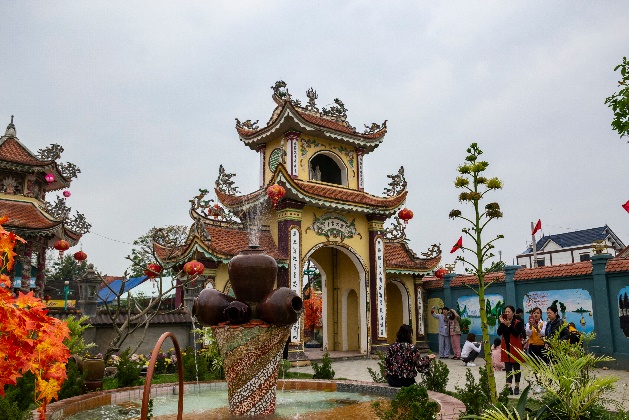 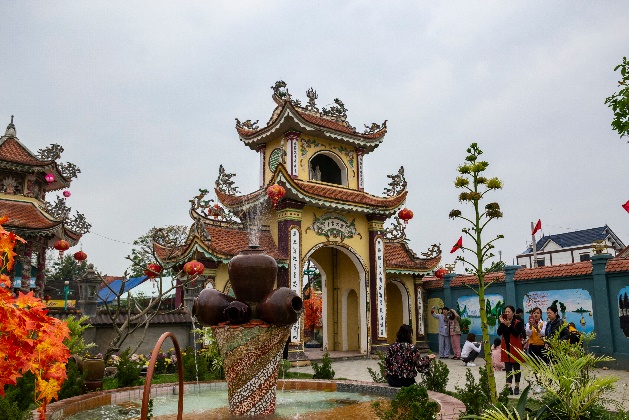 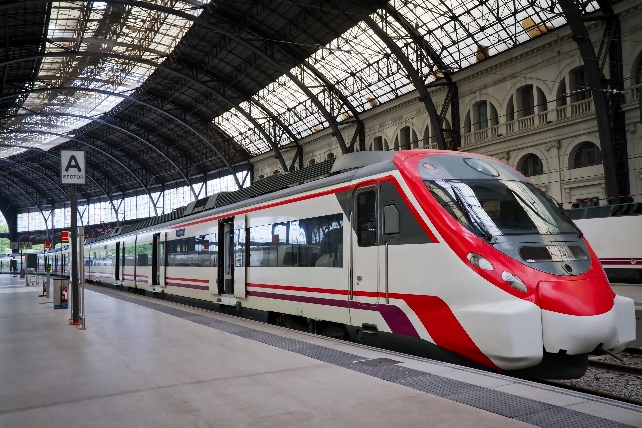 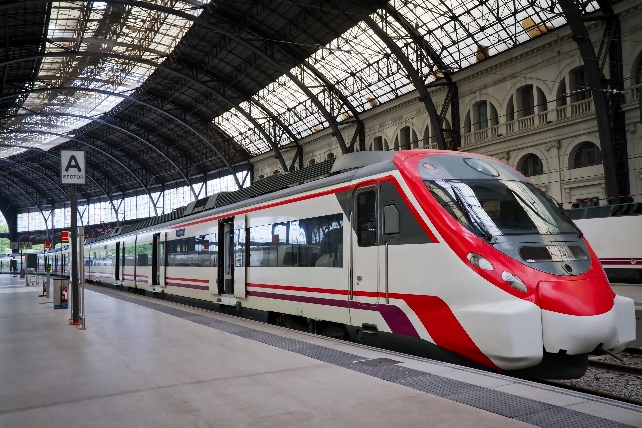 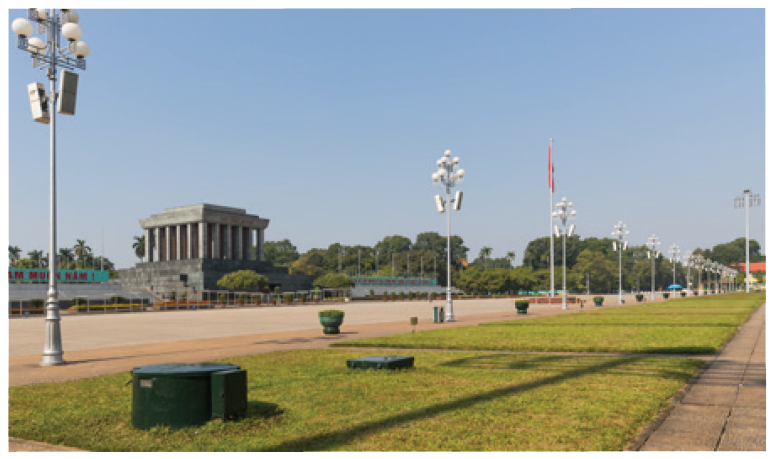 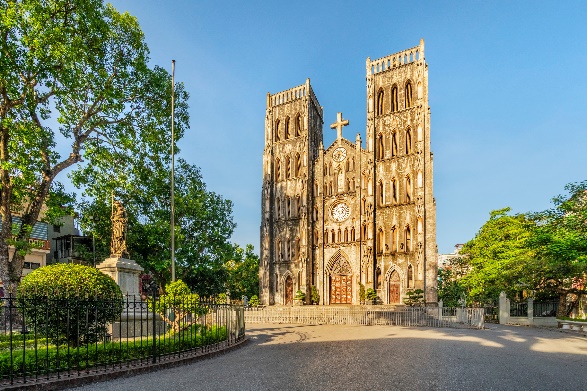 2. art gallery
2. art gallery
4. temple
4. temple
4. temple
3. catherdral
3. catherdral
1. square
1. square
5. railway station
5. railway station
5. railway station
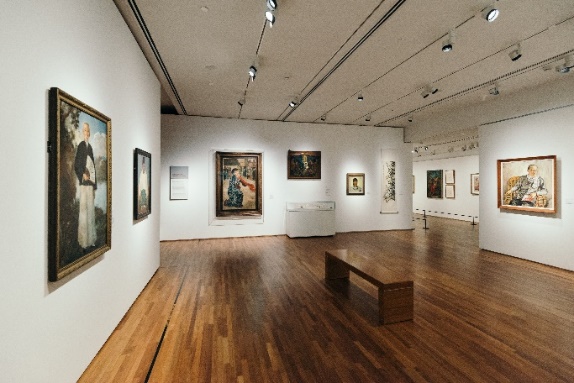 Name some other places in your neighbourhood.
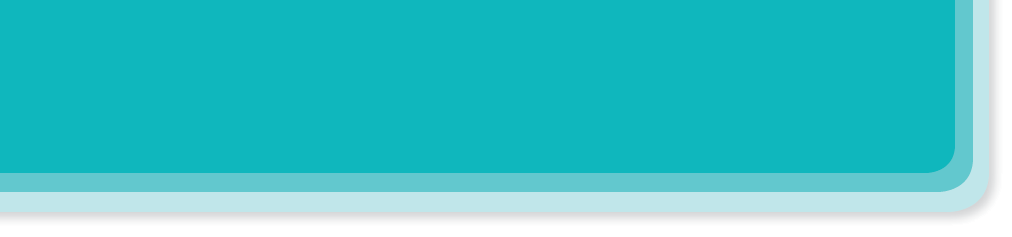 Work in pairs. Ask and answer questions about where you live.
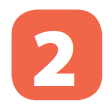 Example:
A: Is there a square in your neighbourhood?
B: Yes, there is. / No, there isn’t.
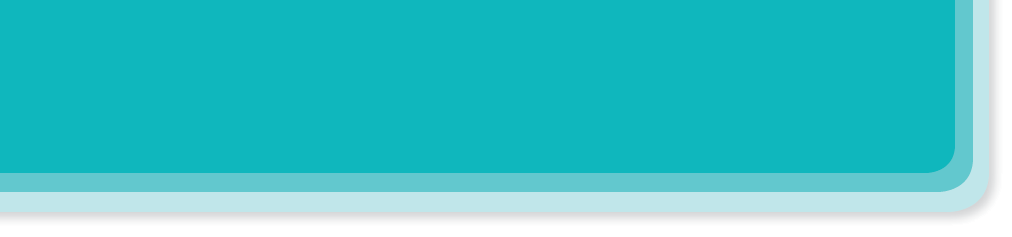 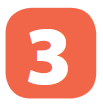 Work in groups. Ask and answer about your neighbourhood.  You can use the adjectives below.
noisy
busy
modern
peaceful
quiet
crowded
boring
beautiful
Example:
A: Is your neighbourhood quiet?
B: Yes, it is. / No, it’s noisy.
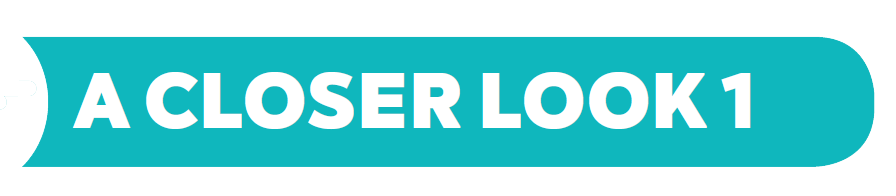 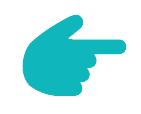 Pronunciation
/ɪ/ and /i:/
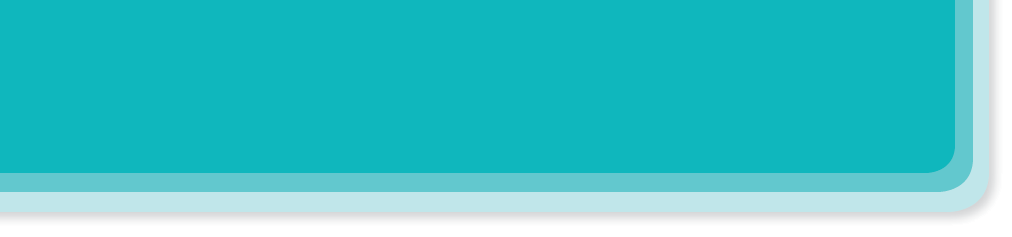 Listen and repeat the words. Pay attention to the sounds /ɪ/ and /i:/.
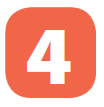 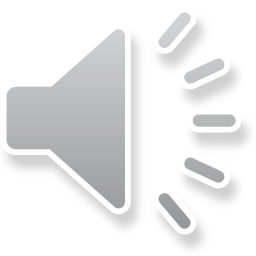 noisy
cheap
peaceful
expensive
noisy
cheap
peaceful
expensive
clean
exciting
friendly
convenient
clean
exciting
friendly
convenient
Now, in pairs put the words in the correct column.
noisy
convenient
expensive
cheap
peaceful
exciting
friendly
clean
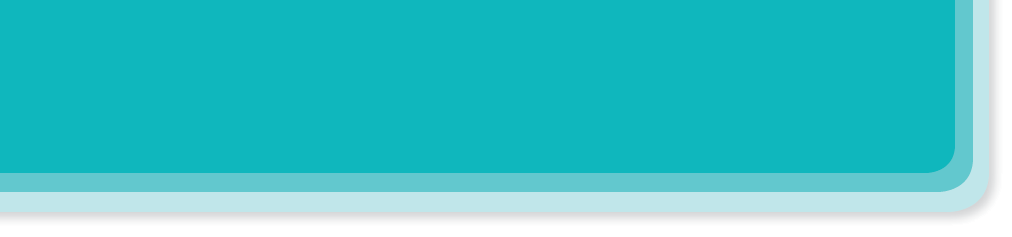 Listen and practise the chant. Notice the sounds /ɪ/ and /i:/.
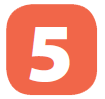 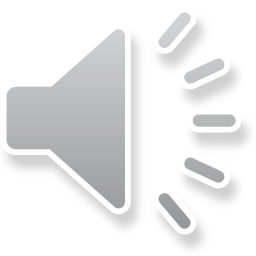 MY NEIGHBOURHOOD
My city is very noisy.
There are lots of trees growing.  The people here are busy. 
It’s a lively place to live in.
My village is very pretty.
There are lots of places to see.
The people here are friendly. 
It’s a fantastic place to be.
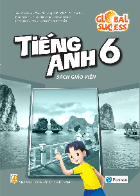 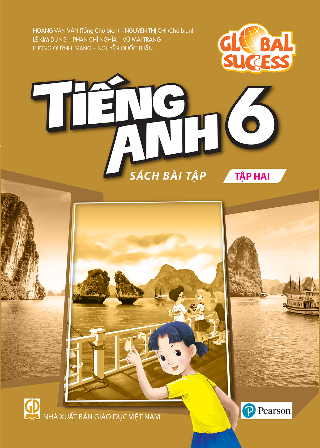 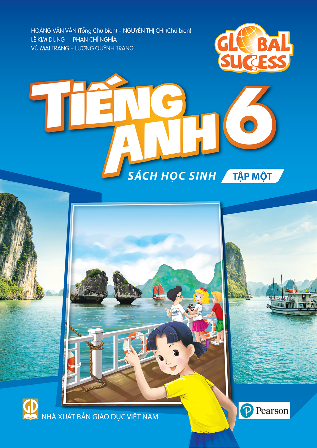 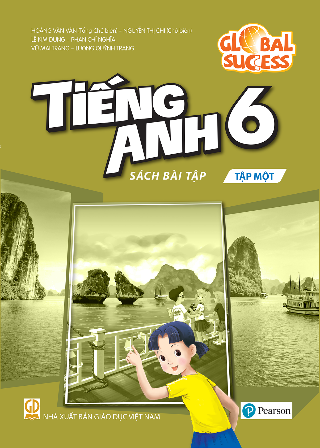 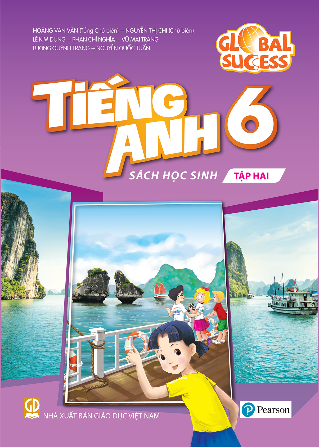